Los números de 10 en 10
Del 11 al 20 con regletas
Practiquemos
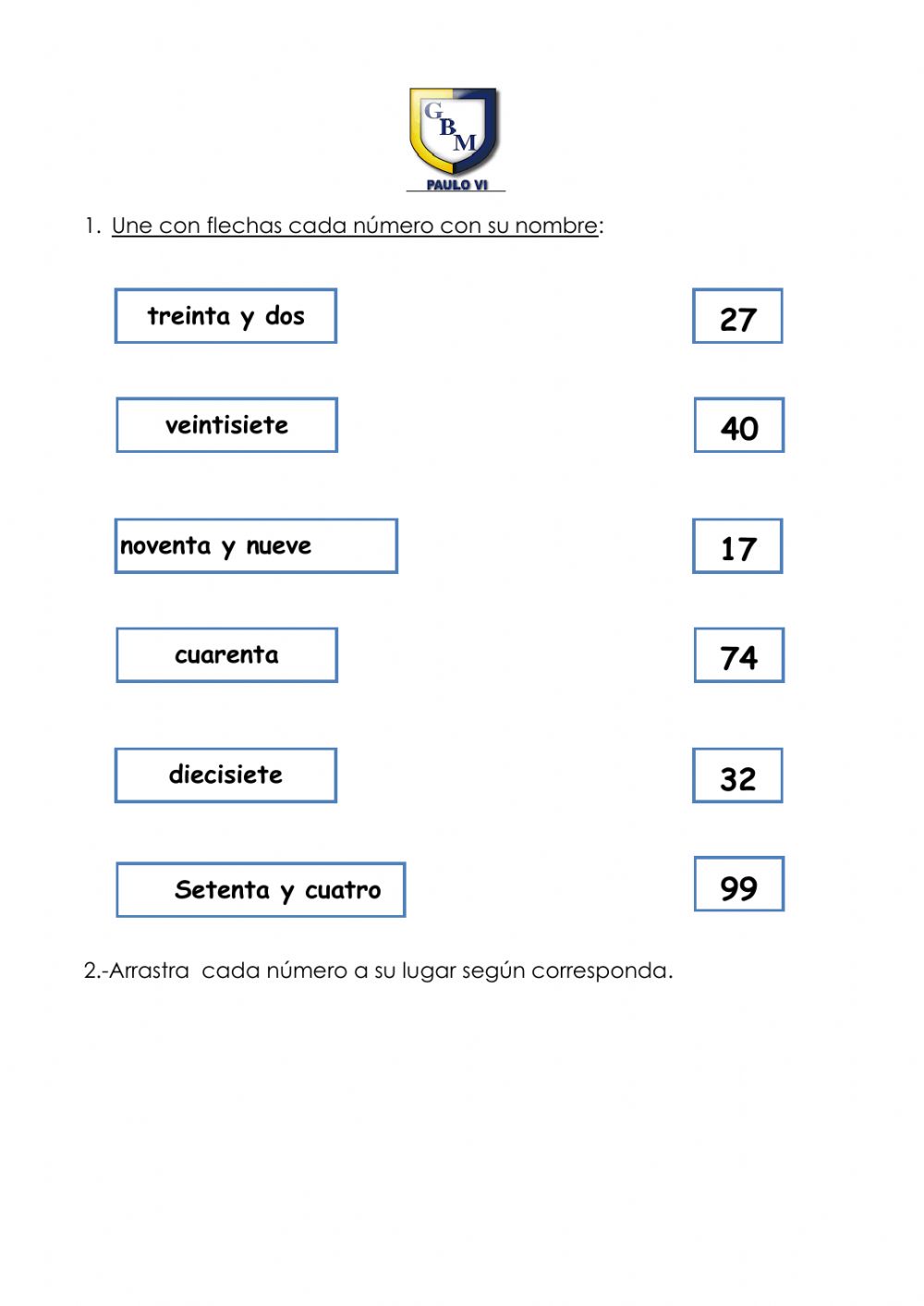